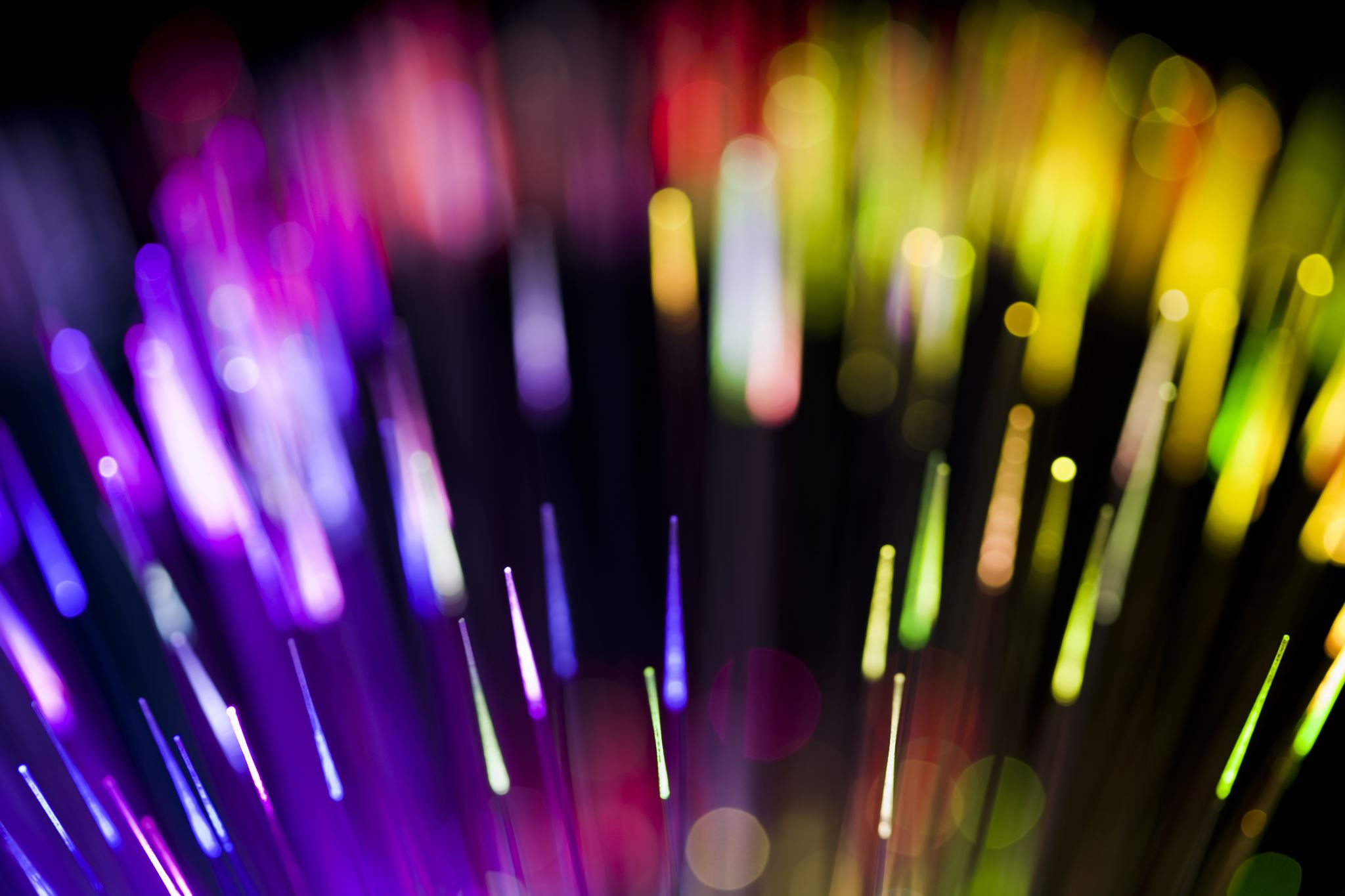 Welcome, New Grantees!Warm-Up Question:
What’s one fun thing you did recently? 
Type your answers in chat!
Microsoft Teams Help Center: https://support.microsoft.com/en-us/teams
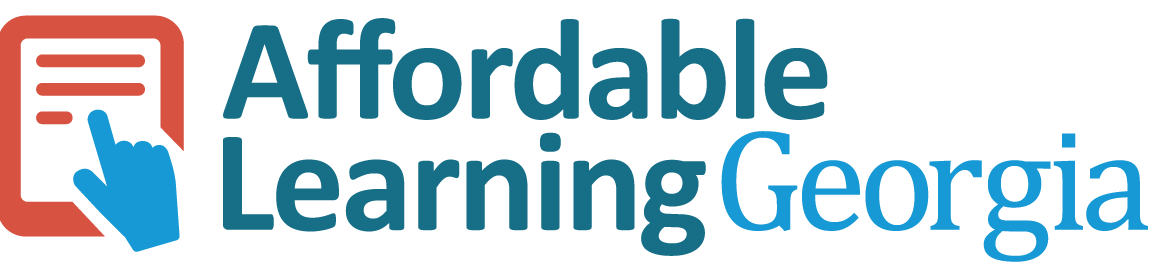 Kickoff Meeting forRound 23 Grantees
Jeff Gallant, Program Director, Affordable Learning Georgia
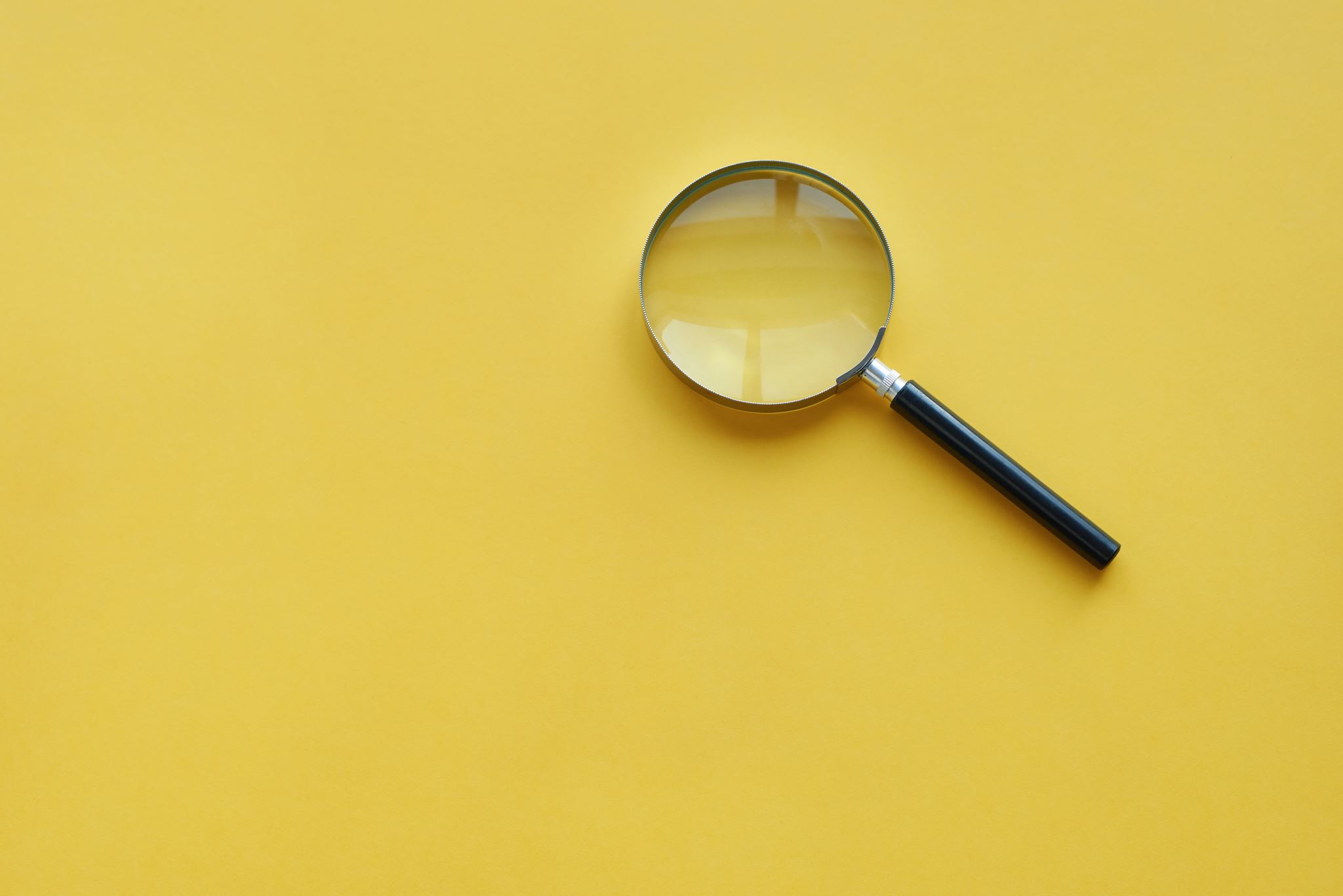 An ALG Quick Look
Screenshare Tour of the New ALG Website, GALILEO Open Learning Materials, OpenALG, and the ALG Tracking Spreadsheet (Data)
We’ll go around the room by project team. Please share:
What your project is (general overview)
What kinds of materials you are planning on using
What your timeline and process looks like
What parts of your project you are unsure about or want feedback on
Please discuss / give feedback in chat! Maybe you have an opportunity to connect with another team on their experiences!
R23 Groups: Introduce Yourselves!
Affordable Materials Grants:Grant Procedures
When you send an email to ALG about some aspect of your project, whether it’s about your plans or funding or SLA signatures, please be sure to reference your grant number. 
This number is three digits if you have a Transformation Grant, and it’s an M and three digits (for mini) if you have a Continuous Improvement Grant. We gave you this in your award email, and it will be on the header of your SLA.
Yes, you have a name, not a number! However, one name might be connected to more than one project. Course numbers are tough to search for, as are course titles. Please reference your grant number!
First of All, About Email
Funding goes to the institution to complete the project. This funding can cover (but is not limited to): 
Time (salary, release time, overload, replacement coverage, student assistants)
Professional Development (travel, registration) 
Materials (hardware, software, print copies for students) 
Funding will be released to the sponsoring institutional office in two parts:
50% on return of the USG-drafted Service Level Agreement (SLA) with the original or modified proposal serving as the statement of work
50% on submission of the final report
How Funding Works:Not Your Typical Grant
Institutional disbursement gives maximum flexibility to the institution and the team. 
Without extensive ALG/USG approvals, SLAs can facilitate:
Turnover / Personnel Changes
Changes in material needs (what if our team found a better platform for creating a simulation / a textbook?)
No-Cost Extensions (we want you to use the remaining funds to make your project better!)
50%/50% disbursement further ensures that you have the resources you need to complete the project and that the project will be completed by the Final Report deadline.
Why SLAs?
The proposing team should coordinate as necessary with their departments and institutional sponsors. 
The following will mostly depend on your institution and your institution’s and your department’s policies: 
Anything that has to do with Peoplesoft Financials, including your grant account’s chartfields and expense reports
Whether or not overload and/or Summer pay is permitted
Whether or not course releases are permitted
How students are compensated as assistants
How external consultants are paid
How physical and digital materials are ordered
Contact Your Business/Grants Office!
These grants are special allocations of state funds from the USG to an institution for the implementation and creation of affordable learning resources.  
Direct costs, such as salaries, fringes, and supplies are fine. 
Fringes are part of the cost of compensation and are therefore direct costs covering time. 
Indirect costs cannot be a part of the grant costs or budgets.  
The USG does not cover facilities and administration (F&A) for a USG institution’s grant projects. 
This is why we had you discuss your proposal with your grants or business office before submitting to us!
What does your Business or Grants Office Need To Know?
Signed agreement between the System Office and your institution
We’re all part of the same organization, so it’s not too complicated, but it does require official institutional and USG signatures.
Service Level Agreement (SLA)
Section 1: Completion of Services in Statement of Work
Your proposal is your Statement of Work: the things you proposed to do are the things that your institution will ensure will happen. 
Important to know: 
Your proposal is the most important part of the agreement–it has the budget, the personnel, and exactly what needs to get done. 
If someone needs to leave the team, you and your institution can work together on assigning another person to that role. Let ALG know in the Semester Status Report, but it doesn’t require our approval to change a team member.
SLA Section 1
Section 2: Starting and Ending Dates
All Start Dates will be a month after the Kickoff Date. This is because institutional signatures need to be before or close to the Start Date. This is new as of Spring 2023. 
Check to make sure your end dates are correct in this section: 
Spring 2024: May 13, 2024
Fall 2023: December 18, 2023
SLA Section 2
Section 3: Project Funding
Most of this is about how funding works for your Business and/or Grants Office, and this is material you’ve already seen in the RFP. 
You do need to check the Award Amount, the Date, and the Final Semester.
SLA Section 3
Section 4: Contingencies
This is the “What if Stuff Goes Wrong” section. Things hardly ever go this wrong, but if they do, contact us as soon as possible! 
Important to Know: 
If your project is only partially completed by the deadline and it looks like there’s no way to fix it, the USG can evaluate how much was done and pay accordingly. (There’s usually a way to fix it – contact us!)
This doesn’t mean “Our plans changed, and we did something a little differently,” it means “Someone disappeared, and we only got half of the things done; also, we can’t replace that person.” 
If your project has zero work done and it looks like there’s no way to fix it, the USG can recover funds that have not been used to complete the work.
SLA Section 4
The Rest: Regular USG Agreement Things
5: Can’t ask for more money than stated, can’t ask for credit from the state
6: If the agreement is somehow/suddenly outside of federal/state laws, the laws prevail
7: Anti-Discrimination Clause
8: We can modify this, but we need agreement from both parties (meaning if we have an amendment, we need institution and USG signatures) 
9: Stating that both parties agree, and the contract needs to be signed in a timely manner
SLA: The Rest
Not you or me! 
Institutions: a Business Office head, a Grants Office head, a VPAA, a Provost, etc.
USG: EVC Academic Affairs Dr. Ashwani Monga, Chief Operating Officer Teresa MacCartney
No actions are immediately needed on your part, but let us know if something is wrong with the SLA.
Getting signatures can be the tough part! Emails can get lost. Please do check in if a step in the process takes over a month.
Who signs?
ALG drafts SLAs
ALG distributes SLAs to Project Leads and Business/Grants Offices. Be sure to check your award amounts and start and end dates! Immediately tell me and the Business/Grants Office contact if something is off.
Business/Grants Offices get the SLA signed and back to us
Step 1: Getting the Institutional Signatures
ALG submits signed SLAs to the BOR Business Office
*The Opaque Zone: USG Business Office sends to Legal, Legal signs, Business Office Creates PO, Sends Signed SLA to ALG
ALG sends fully-executed SLA to Business/Grants Offices and Leads
*We can automatically check with the Business Office on where something is in the system, but we can’t automatically check with Legal on their signature status, and the answer is usually “Contracts are signed in the order that they arrive.” 
We all want to make this better in the future and we’re working on it! 
Let us know if something is held up! We’ll reach out.
Step 2: Getting BOR Signatures
A one-page document, usually a PDF, sent directly from the institution’s grants or business office, asking the USG to pay a particular amount (usually 50% of the award) for services in the SLA. 
It is not an expense report, which is a multi-page document with line-by-line expenses. Those are for your institutions, and we cannot pay anything on them.
What’s an invoice?
Not you or me! 
Your institution invoices us. These invoices should reference your grant number and have a unique invoice number and date.
 If your institution has a foundation, this is not who we have the agreement with. Invoices need to be from the institution. 
(e.g. from Georgia Tech, not the Georgia Tech Research Foundation)
Who invoices?
Now that SLA is fully-executed, Institution’s Business/Grants Office sends 1st Invoice for half the award amount.
ALG sends the invoice and a signed payment request to Accounts Payable. Their processing usually takes 1-2 weeks.  
Accounts Payable sends first payment to institution through ACH.
At the end of the grant project, institution sends the final invoice once final report is sent. Final Payment Request leads to the final payment to institution through ACH.
Step 3: 1st and 2nd Invoices
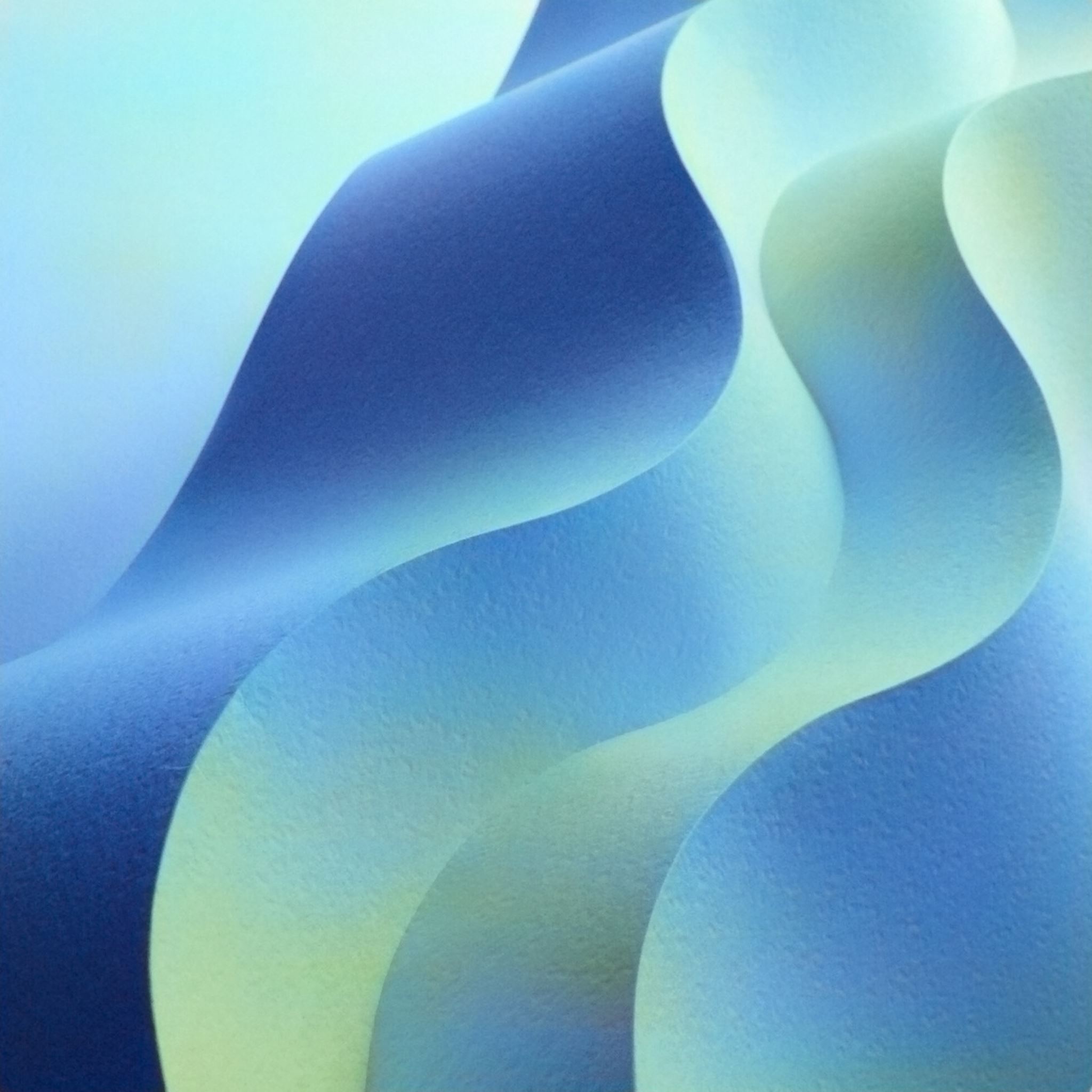 Semester Status Report (Transformation Grants Only)
Semester Status Report Questions
Submitter Info
Proposal Info (Round, 3-digit number)
Team Members 
This semester and Final Semester
Overall on track? 
Which phase of implementation?
List of Materials
Status of Materials Review / Adaptation
Status of New Materials / Hosting
Status of Course Redesign
Any other work (catch-all)
Personnel changes
Impact Estimate Changes
Any Other Questions
Final Report (Transformation and CI)Walk-Through
Final Report
Check the Grantee Information Center for the link.
For Transformation, Five items:
Word document (Transformation Final Report) 
All data (can use a .zip folder if more than one file)
Syllabi (same here, .zip works well)
Photo of team or class (optional)
2nd invoice (if possible, optional) 
For Continuous Improvement, at least one item: 
Word document (CI Final Report)
If materials are linked in the Word document, that’s all. If not, link them here.
Submitting Your Final Report
If all your materials have a small combined file size, you can send them directly through the Final Report. Just combine the files into one .zip and send them over. 
If that doesn’t work: 
Send them in a Google Folder or Dropbox Folder
Host them on your campus webpage and link us to them in the Final Report
Attach them in an email (file size limits apply here)
The method doesn’t matter so much. We’ll host them after that.
Final Report: Sending Materials
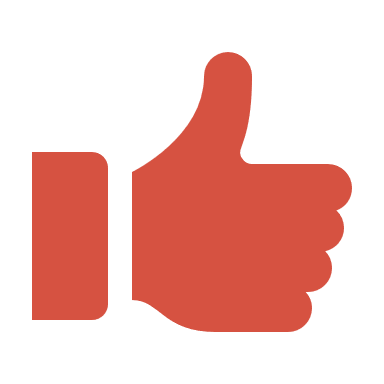 Photos (Optional)
If you are submitting a team or class photo, please do not send separate headshots.
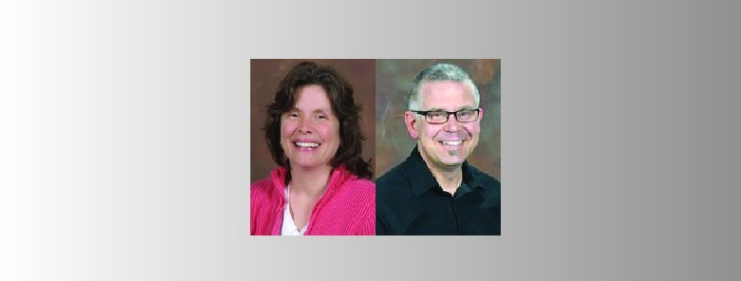 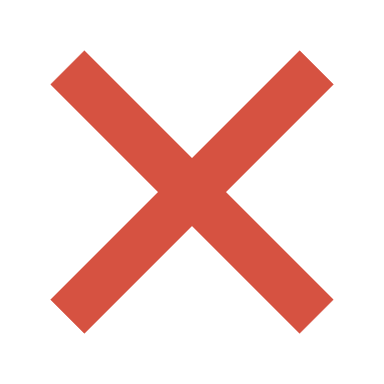 Spring 2023: May 15 – Not required for you!
Summer 2023: August 14
Fall 2023: December 18
Spring 2024: May 13, 2024
Deadlines are always on the Grantee Information Center. 
Please bookmark the Grants Information Center page! 
It’s a new link- re-bookmark it! 
We will also email the link later.
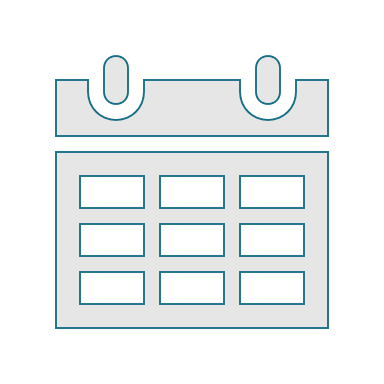 Upcoming Reporting Deadlines
You will be added to the ALG-GRANTEES-L Listserv with all previous awardees. This list is mostly for announcements. 
Anything with a subject line starting in brackets is made for a specific audience: [All Grantees], [Current Grantees], [R23 Grantees].
If you have any personal questions, please let us know at jeff.gallant@usg.edu.
Listserv
Thank You!
We can’t wait to see what happens next! 
Jeff Gallant: jeff.gallant@usg.edu